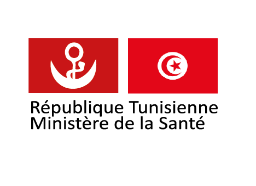 Parcours du patient consultant aux établissements de santé (Publics et privés)
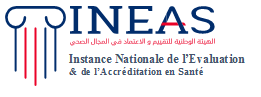 Accueil  et pré-tri
Motif de consultation: cas suspect
Non
oui
Circuit Covid
Isoler le malade et commencer la prise en charge *
Médecin + Infirmier **
Anamnèse + Examen + SpO2
Circuit Normal de prise en charge
Répond à la définition d’un cas suspect***
Non
oui
Recherche des critères d’hospitalisation****
Forme Modérée à Sévère
Forme Mineure*****
Détresse vitale
Isolement en unité adaptée
Cas Exclu
Hospitalisation en réanimation
Hospitalisation en unité adaptée
Négatif
Prélèvement
Prélèvement
Négatif
Négatif
Positif
2ème Prélèvement dans 24H
Cas confirmé
Positif
TDM
Typique ou compatible Covid
Non compatible, autre diagnostic
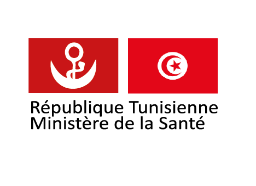 Parcours du patient consultant aux établissements de santé (Publics et privés)
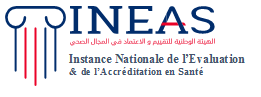 *- Faire porter un masque chirurgical au patient et l’isoler immédiatement dans un espace identifié loin des autres patients
- Classer le cas avec appel du SAMU, Shocroom, ONMNE, cellules régionales et veille sanitaire
** Se protéger avant de prendre en charge le cas suspect
***  Définition des cas 
La définition du cas est susceptible d’évoluer selon la forme épidémique. Des mises à jour régulières sont proposées par le ministère de la santé. 
Définition d’un cas suspect 
1. Toute personne :
présentant des signes cliniques d’infection respiratoire aiguë (toux ou difficulté respiratoire) avec une fièvre 
sans autre étiologie qui explique pleinement le tableau clinique 
ET ayant voyagé ou séjourné dans une zone d’exposition à risque dans les 14 jours précédant la date de début des signes cliniques.

OU
2. Toute personne qui dans les 14 derniers jours a eu un contact étroit avec un cas confirmé de Covid-19 :
Un contact étroit est une personne qui, à partir des 24 heures précédant les signes cliniques du cas confirmé :
a partagé le même lieu de vie (famille, chambre)
a fourni des soins directs sans équipement de protection individuelle (EPI) approprié aux patients Covid-19
est restée dans le même environnement proche d'un patient Covid-19 (y compris lieu de travail, salle de classe, ménage, rassemblements).
a voyagé pendant une durée prolongée à proximité (< 1 mètre) d'un patient Covid-19 dans n'importe quel moyen de transport dans un délai de 14 jours après le début des symptômes du cas confirmé.
a eu un contact direct avec le patient, en face à face, à moins de 1 mètre et/ou pendant plus de 15 minutes, lors d'une discussion, amis intimes, voisins de classe ou de bureau.

OU
3. Au cas par cas des cas groupés d’Infection Respiratoire Aiguë (IRA) et des clusters (chaine de transmission de taille importante) avec ou sans notion de voyage ou de contact avec un cas confirmé de Covid-19 doivent être considérés comme suspects.

OU
4. Toute personne, sans notion de contact avec un cas confirmé Covid-19 ou de voyage ou de séjour dans une zone d’exposition à risque dans les 14 jours précédant la date de début des signes cliniques qui présente :
Une pneumonie non expliquée par d’autres étiologies possibles, sur la base de critères cliniques, radiologiques et biologiques et dont l’état clinique nécessite une hospitalisation
Des signes de détresse respiratoire aigüe pouvant aller jusqu’à SDRA (Syndrome de Détresse Respiratoire Aigüe) sans autre étiologie évidente d’emblée.
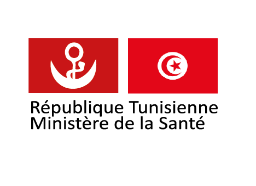 Parcours du patient consultant aux établissements de santé (Publics et privés)
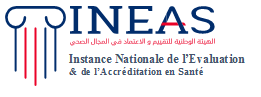 **** Evaluation de la sévérité

L'état du patient sera évalué en fonction des signes respiratoires, vitaux et biologiques en se référant au tableau.
Les formes graves touchent principalement les patients âgés et/ou avec co-morbidités. Il est recommandé de rechercher la présence des critères suivants pour définir une forme modérée à sévère : 
Toute personne présentant une fièvre ou une suspicion d’infection respiratoire associée à l’un des signes suivants : 
Une SpO2 < 92% à l’air ambiant 
Une tachypnée avec fréquence respiratoire >30/min 
Des signes de détresse respiratoire indiquant une ventilation mécanique. Ces signes sont une fréquence respiratoire > 30 cpm, un tirage, des signes de lutte marqués. La ventilation mécanique est obligatoirement précoce pour diminuer le risque de transmission virale aérienne.  
Une détresse circulatoire aiguë associée (sepsis ou choc septique)
Une détresse neurologique 
Tableau 5 : Classification des formes cliniques
 Critères d'hospitalisation
L'hospitalisation sera discutée selon les scores et devant des critères sociaux.
Critères CRB65 : Le score associe 4 critères noté chacun "1 ou 0"
Confusion
Fréquence respiratoire ≥ 30 
TA Systolique ≤ 90mmHg ou diastolique ≤60mmHg
Age ≥ 65 ans
Le patient sera hospitalisé au service de maladies infectieuses ou de pneumologie ou de médecine dédié par la structure aux patients Covid-19 si le score est de 1 et en réanimation si le score est ≥ 2.
Les patients seront hospitalisés quelque soit leur état clinique si l'isolement ou la prise en charge à domicile sont impossibles et s'ils présentent des co-morbidités.
***** Hospitalisation des Formes Mineures si aggravation ou co-morbidités associées.